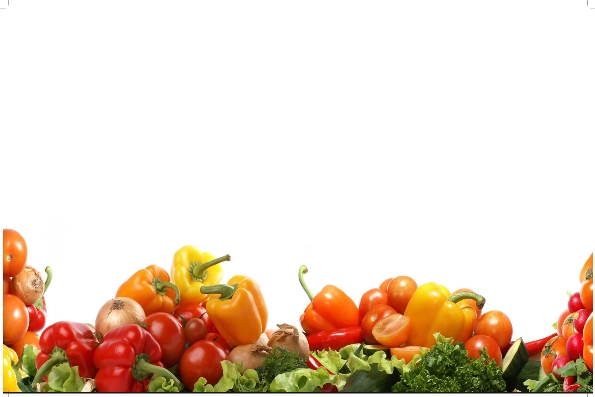 Fruit & Vegetable Processing Technology-FST 303
Dr. SARFRAZ HUSSAIN
 Professor
Institute of Food Science & Nutrition University Of Sargodha
Pickle manufacturingintroduction
Pakistan is an agricultural country
variety of fruit and vegetables are produced here 
Pickles are very much relished in our diet
promote digestion 
provide minerals and vitamins
Market potential of pickle export during 2005-2006 was 643,018 Kg  exported to United States, United Kingdom, and Middle East Countries
(Ijlal et al., 2007)
Definition of pickle
It is the process of preserving food through anaerobic fermentation in the brine solution to produce lactic acid or storing it in an acid solution, usually vinegar(acetic acid). The resulting food is called pickle.
Lactic acid bacteria allow fermentation by utilizing sugars present in fruits and vegetables and reduces the pH of pickle. 
Pickling vegetables can be preserved at least for one year.
Vegetables used for pickle
Mango, lemon, green chilies, carrots, dela, sohanjna (moringa) roots, Lasoora, bitter gourd, cucumber, cauliflower, turnips, amla, etc.
Qualities of good pickle
A good quality pickle should have the taste of Tart, sweet, salt and spicy flavor.
In case of pickle in vinegar should have dominant flavor of vinegar but other flavors should also be present mildly.
A good pickle should be soft enough but not like a hard leather.
Color and all other sensory qualities should not change with high acid or high salt concentration.
Kinds of pickle
Pickle in oil 
Sweet and tart Mustard Seed pickle of mixed Vegetables
Pickle in vinegar
Pickle with Lemon juice
Mixed spices pickle in vinegar
Pickle in oil
After preparation of pickle, it is dipped in boiled and cooled mustard oil to prevent it from ingress of moisture which cause mold growth. Pickle manufacturing industries also mix some vegetable oils in mustard for economy and safety. Pickle dipped in oil also remain soft and does not become dry.
Sweet and tart Mustard Seed pickle of mixed Vegetables
Mustard seeds are used in this kind of pickle which contain naturally lactic acid bacteria, which help in start of fermentation during winter season to promote fermentation and develop a punjent flavour in sweet vegetables as turnips, cauliflower, carrots. To enhance the flavour and promote lactic acid fermentation, Jaggery is also added to capture three flavours on our tongue. At the tip of tongue sweet taste is present as in carrots, on the second number salt taste is present, while the third taste is tart/acid as in lemon and fourth taste is bitter and astringent present in bitter gourd and sohanjna (moringa).
Pickle in vinegar; 
Vinegar pickle contain 4-5% acetic acid which is having cold and moist affect on body and mostly used in summer season. vegetables packed in vinegar are as cucumber, olives, lemon, mango etc. acetic acid prevent mold growth and improve digestion. Synthetic and naturally distilled vinegars are used in pickle making it reduces the pH of the pickle. the vinegar is added with spices to improve the flavor of the vinegar pickle. 
Pickle with Lemon juice;
Fully matured juicy lemons/eurica lemons (galgal) are selected and half of the juice is extracted from cut lemons which help in lactic acid bacteria fermentation along with the 10 % table salt. The table salt helps in fermentation by selecting growth of lactic acid bacteria only the lemons become soft after 10 days fermentation and this pickle is many times mixed with the other vegetable pickles to improve taste and reduce pH. Some times addition of spices as cinnamon, red chilies, cumin seed, fenugreek seeds, bayleaf are added to improve flavor.
Mixed spices pickle in vinegar;
This kind of pickle is made with mixing spices in vinegar and taking extract of spices which result in promotion of blood circulation and preventing from hypothermia and improve diagestion. the pickle become soft and prepared in 10 days.
Curing
curing process involves soaking the food in a brine for several weeks. Curing changes the color, flavor, and texture of the food. Fermentation produces lactic acid to help preserve the food.
Types of curing
Wet curing 
Dry curing
Dry curing/Salting 
salt also facilitate extraction of water from vegetables
vegetables contain high amount of moisture which is extracted  and cause curing in brine solution.
Dry salting 
10 % Salt is applied in alternate layers of cut vegetables e.g. Mango, green chilies and lemon.
The juice extracted from mango and lemon by the application of salt is not drained and these vegetables are cured by mixing for many days in the same juice.
Some times excessive juice is mixed with other vegetables like bitter gourd, okra, cauliflower, carrots, lasora to lower the pH.
Wet curing
In this method about 25% salt is dissolved in water to make a brine and cut vegetables are dipped in the storage tank
Impurities in salt also cause blackening of pickle.
impurities are in the form of Copper, Magnesium and Iron.
Only pure versha mine salt should be added.
Advantages of wet curing
1. Only lactic acid bacteria survive due to the presence of appropriate amount of salt while all other undesirable molds do not survive
2. Salt helps to maintain the crispness of the vegetable and all other characteristics are at optimum level.
3. The minimum requirement of salt for LAB is 5 percent while max requirement is 15 percent. At concentration of more than 15 LAB also get killed due to osmosis process.
Pickle ingredients
Salt 
Spices (fenugreek seeds, nigella seeds, red chilies, turmeric powder)
Acetic acid
Mustard oil
Mustard Seeds
Jaggery (GUR)
Spices
Fenugreek (Methi Dana)
Fennelseeds (Saunf)
Black seed/nigella seed (Kalwanji)
Red chilies
All these spices add flavor and promote digestion
Flow Line Of Pickle Manufacturing
Receiving raw material
Washing and draining
Cutting/slicing
Salting and curing
Dry curing/wet curing
Ingredients mixing
Shaking for 10 days
Cooking in oil to reduce moisture
Packing and marketing
Optimum LAB temperature is 30 C ,low temperature in winter season causes delay in pickle manufacturing.
The storage of pickle raw material at high temperature causes deterioration in color and also due to exposure in sunlight cause browning in pickle. It is therefore recommended that pickle raw material should be stored at relatively lower temperature for optimum quality.
Addition of lower amount of salt than required amount causes softening of pickles while excessive quantity causes toughening of vegetable.
The process of lactic acid fermentation completes in 7 to 10 days, and due to the production of lactic acid the bacteria itself is killed. Sometimes during packing of pickle it is heated in oil to reduce moisture and covered with oil to keep it soft.
Vinegar (Acetic Acid)
In the market 4-5 acetic acid is available commonly known as white vinegar.
It also balances the flavor and salt sugar and reduces pH, keep the pickle soft dipped in the solution
It has two types
Natural distilled vinegar
Synthetic or white vinegar
Synthetic vinegar
It is made from dilution with water of 4 to5 percent glacial acetic acid and sometimes color or spices are mixed to taste
Natural distilled vinegar
It is made with the all such material which contains 12%-18 % sugar with two type of fermentation
Alcoholic with the help of yeast(Saccharomyces cerevisiae) to produce 8% to 10% alcohol, this material is inoculated with acetic acid bacteria to convert the alcohol into 4% acetic acid .
Comparison of Sugar and Jaggery(Gur)